Interactive Chemistry
Matchmaker
De leerlingen kunnen in de bonding arena verschillende zouten maken.
Je kunt hiermee weer aantonen dat de som van de ladingen 0 moet zijn.
Gebruiken bij ionbindingen.
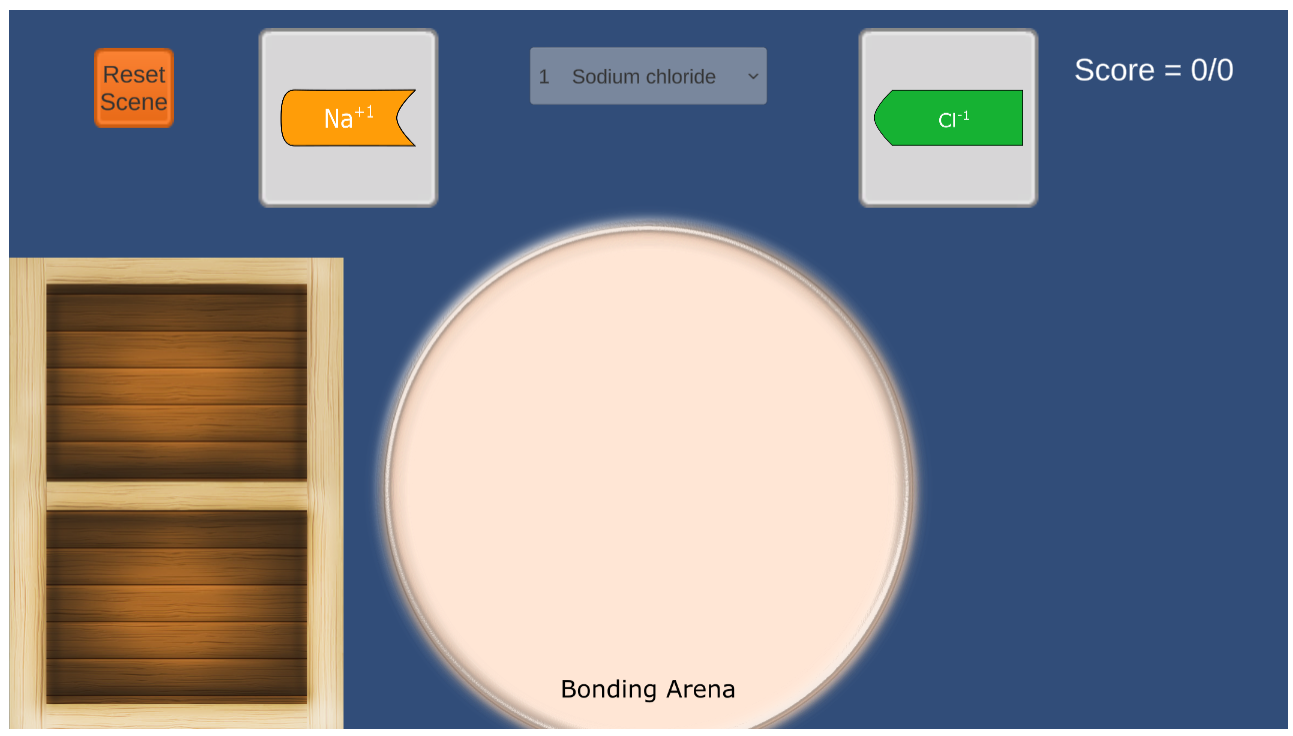 2
IonicReactions
Gebruik bij neerslagreacties.
Aantonen welke stoffen gevormd worden en neerslaan.
Aantonen aan de leerlingen dat de 
overgebleven stoffen opgelost in 
de oplossing blijven als ionen.
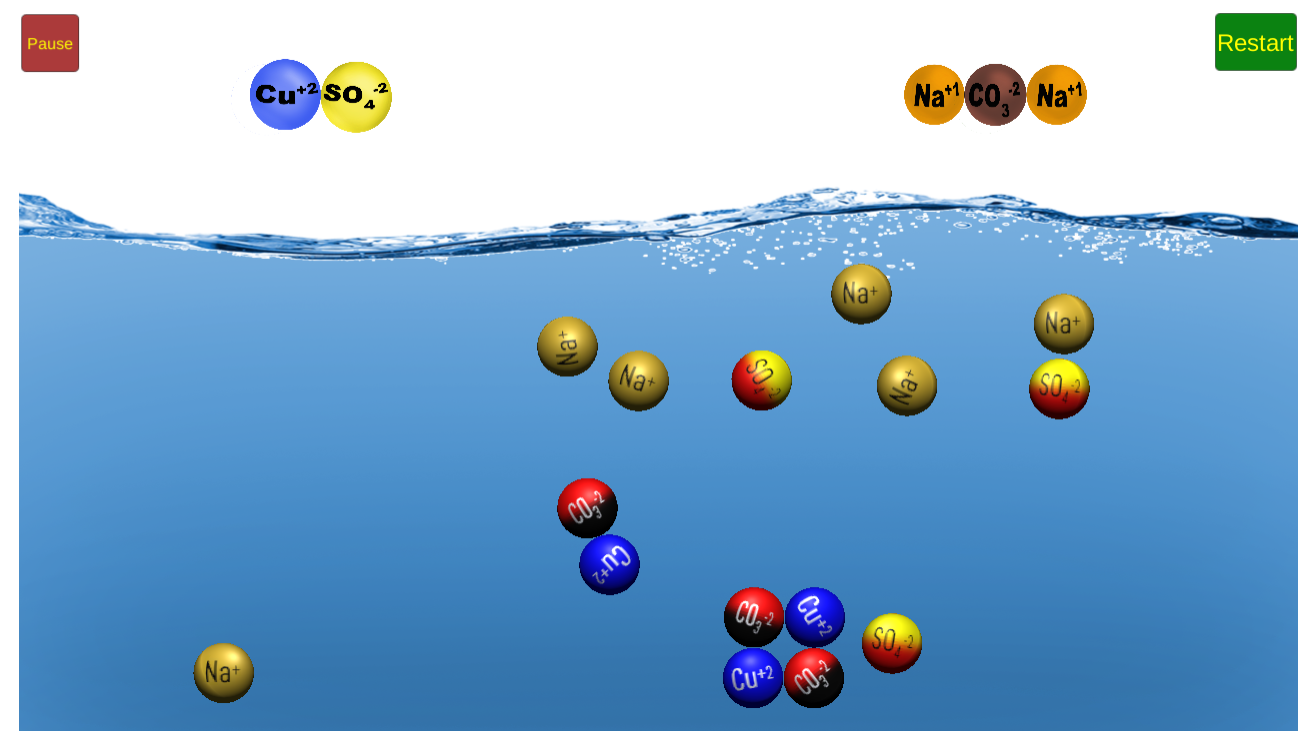 3